Part I
The Arctic, Polar bears and how 
 global warming is affecting them
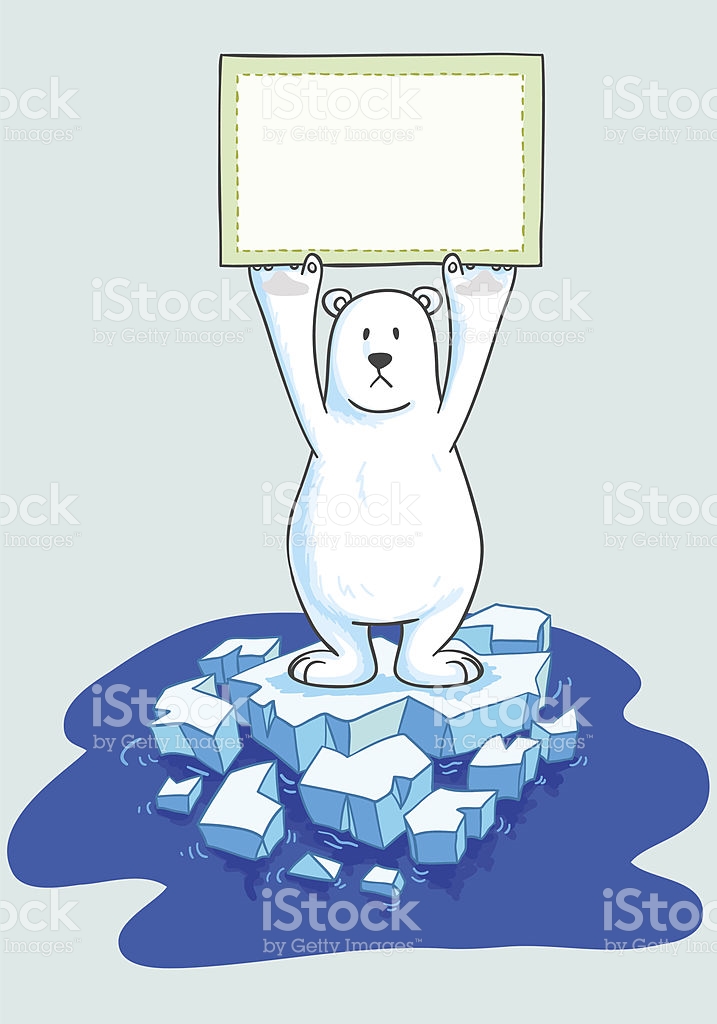 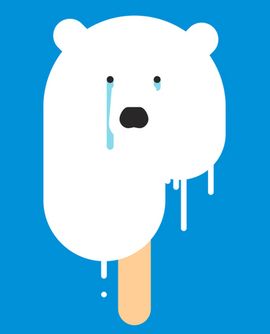 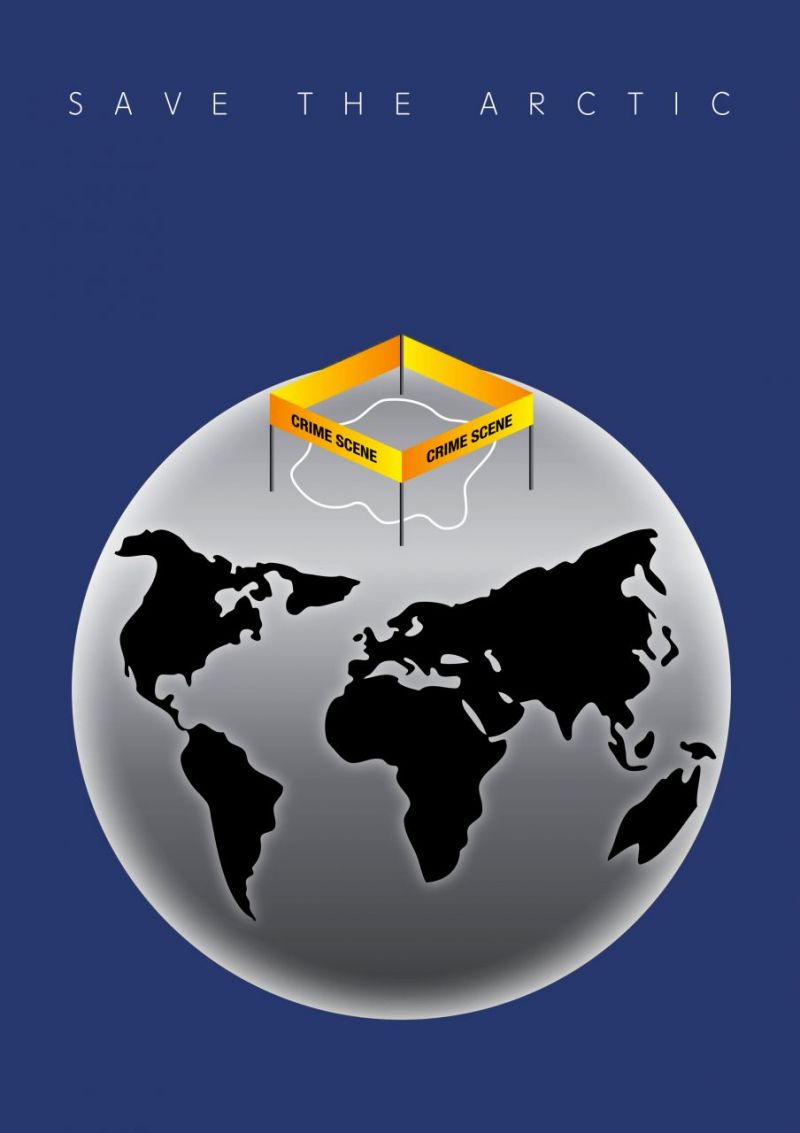 WAKE UP HUMANS!
The Arctic
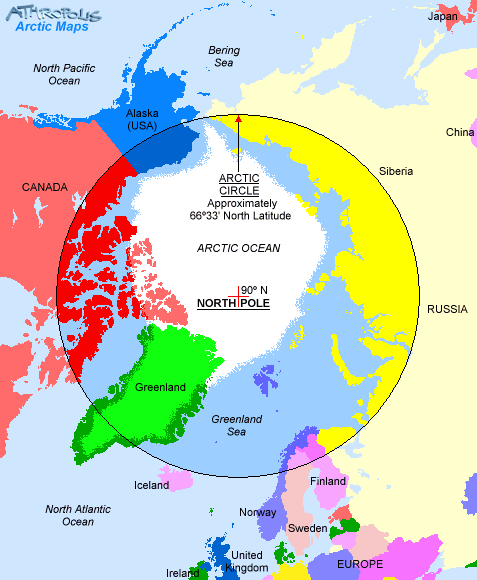 The Arctic has over 14 million square kilometers of land, water and ice
 It encompasses all land and sea north of the 66th Parallel
The Arctic Circle shares a border with 8 nations: Canada, Finland, Greenland, Iceland, Norway, Russia, Sweden and the US
Under international law, the high seas including the North Pole and the region of the Arctic Ocean surrounding it, are not owned by any country
- The Arctic consists of land, internal waters, territorial seas        exclusive Economic zones (EEZs) and high seas. All land, internal waters, territorial seas and EEZs in the Arctic are under the jurisdiction of one of the five Arctic coastal states:Canada, Norway, Russia, Denmark (via Greenland) and the US.
International law regulates this area as with other portions of the Earth.
We are losing the battle to save the Arctic
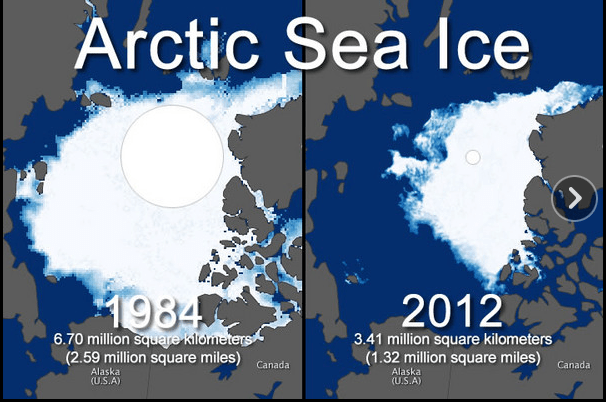 The arctic habitat that these polar bears inhabit has decreased by nearly 20% since 1980 and this decrease is set to accelerate in the future. It is predicted that if we do not get a hold of our CO2 emissions by 2060, the ice caps will be committed to melting. That means no habitat for the polar bears at all.
https://lucyhagger.wordpress.com/2013/03/08/losing-the-polar-bear-battle/
A global warming report states that the continued burning of fossil fuels will lead to the loss of all Arctic ice within the next 50 years
The Arctic habitat is suffering as a result of the changing environment caused by global warming and is affected throughout all the trophic levels of its delicately balanced food web.
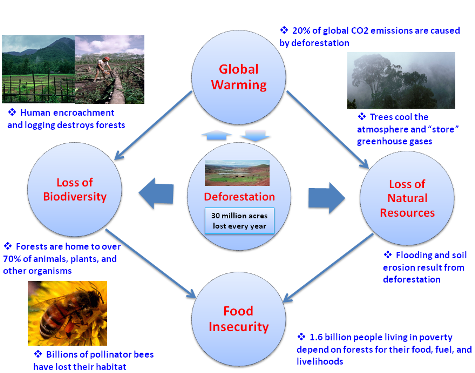 In the high Arctic, the base of many food chains consists of ice algae rather than phytoplankton. Numerous species of copepod use the under ice areas of sea water to reproduce, and they feed on the ice algae before the phytoplankton bloom.

 The loss of this ecosystem, through the reduction in ice would cause major knock on effects to productivity, nutrient supply and trophic response higher up the food chain; such as changes in the density and distribution of numerous fish species.
The Arctic is home to numerous species of wild animals which have adapted to live in this very harsh conditions. According to the Arctic Biodversity Trends 2010 report, all types of habitats—sea ice, tundra, permafrost peatlands, ponds and lakes formed by melting permafrost—are changing and impacting biodiversity. There is less ice for species that depend on sea ice for hunting, breeding or sheltering their young, such as polar bears, walruses, and certain kinds of seals. As the permafrost thaws, the Arctic tundra is gradually becoming shrubbier. Shrubs trap snow in winter, which insulates soil and keeps it warmer, spurring the decomposition that returns more carbon into the atmosphere. The loss of grasses and mosses on the tundra may impact the caribou and reindeer populations. And the changing vegetation makes the tundra more vulnerable to wild fires. In addition, the earlier melting of ice, flowering and emergence of insects could cause mismatches between access to food and the timing of reproduction for many species whose life cycles are synchronized with the coming of spring and summer.
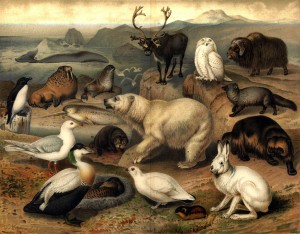 http://blogs.ei.columbia.edu/2012/12/06/how-the-warming-arctic-affects-us-all/
Polar bear threats
The key danger posed by climate change is malnutrition or starvation due to habitat loss.
Polar bears hunt seals from a platform of sea ice. Rising temperatures cause the sea ice to melt earlier in the year, driving the bears to shore before they have built sufficient fat reserves to survive the period of scarce food in the late summer and early fall.
Reduction in sea ice cover also forces bears to swim longer distances, which further depletes their energy stores and occasionally leads to drowning.
Thinner sea ice tends to deform more easily, which appears to make it more difficult for polar bears to access seals. Insufficient nourishment leads to lower reproductive rates in adult females and lower survival rates in cubs and juvenile bears, in addition to poorer body condition in bears of all ages.
Mothers and cubs have high nutritional requirements, which are not met if the seal-hunting season is too short.
In addition to creating nutritional stress, a warming climate is expected to affects vvarious other aspects of polar bear life: Changes in sea ice affect the ability of pregnant females to build suitable maternity dens. As the distance increases between the pack ice and the coast, females must swim longer distances to reach favored denning areas on land.
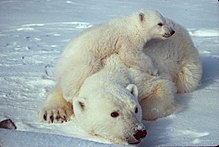 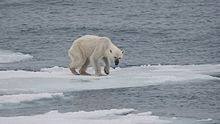 Thawing of permafrost would affect the bears who traditionally den underground, and warm winters could result in den roofs collapsing or having reduced insulate value. For the polar bears that currently den on multi-year ice, increased ice mobility may result in longer distances for mothers and young cubs to walk when they return to seal-hunting areas in the spring.
Disease-causing bacteria and  parasites would flourish more readily in a warmer climate.
Problematic interactions between polar bears and humans, such as foraging by bears in garbage dumps have historically been more prevalent in years when ice-floe breakup occurred early and local polar bears were relatively thin. Increased human-bear interactions, including fatal attacks on humans, are likely to increase as the sea ice shrinks and hungry bears try to find food on land.

The effects of climate change are most profound in the southern part of the polar bear's range, and this is indeed where significant degradation of local populations has been observed. The Western Hudson Bay subpopulation, in a southern part of the range, also happens to be one of the best-studied polar bear subpopulations. This subpopulation feeds heavily on ringed seals in late spring, when newly weaned and easily hunted seal pups are abundant.The late spring hunting season ends for polar bears when the ice begins to melt and break up, and they fast or eat little during the summer until the sea freezes again.
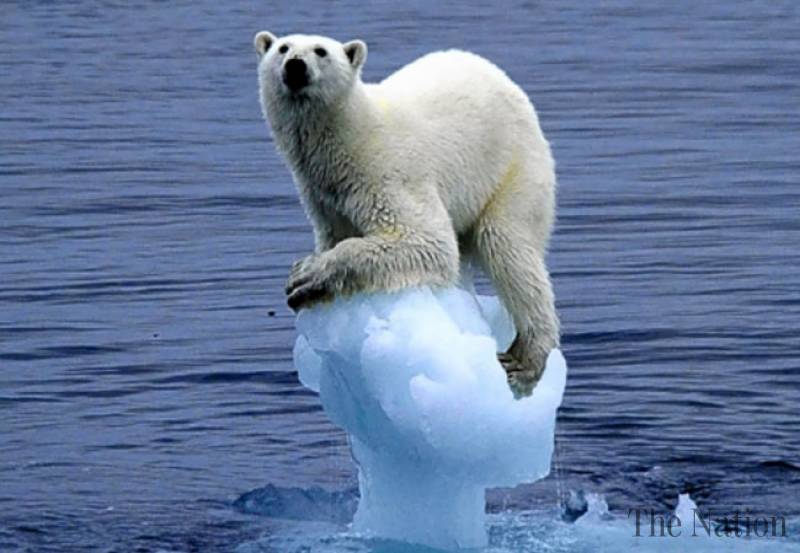 The effects of climate change are most profound in the southern part of the polar bear's range, and this is indeed where significant degradation of local populations has been observed.

The Western Hudson Bay subpopulation, in a southern part of the range, also happens to be one of the best-studied polar bear subpopulations. This subpopulation feeds heavily on ringed seals in late spring, when newly weaned and easily hunted seal pups are abundant.

 The late spring hunting season ends for polar bears when the ice begins to melt and break up, and they fast or eat little during the summer until the sea freezes again.

This loss of sea ice causes impacts across the Arctic environment, particularly to the marine associated organisms. A typical change seen across all areas of the Arctic is the late freezing and early breakup of the annual first year ice. This increases the occurrence of thin ice and changes the location of the ice edges, which can seriously disrupt the hunting and feeding capabilities of many species.


                                But there are also other problems…
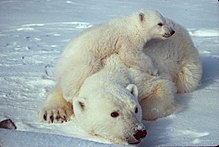 Cannibalism
Why do polar bears kill their own?
They're hungry. And that hunger may have something to do with diminishing ice masses in the arctic. Scientists say shrinking  sea ice may be forcing some polar bears into cannibalizing young cubs and even adult females.

As "the area of sea ice that polar bears can use for hunting declines, progressively fewer seals are accessible to the bears." And "therefore the bears' hunting success likely decline as well."
REUTERS/Iain Williams
"When (bears) are very hungry, they go looking for something to eat," biologist Ian Stirling said Friday. "There's nothing much to eat along the Hudson Bay coast in the fall other than other bears."
REF:  http://theweek.com/articles/479523/climate-change-forcing-polar-bears-become-cannibals
https://www.thestar.com/news/2009/11/27/polar_bears_eating_young_due_to_shrinking_sea_ice_scientists.html
https://news.nationalgeographic.com/2016/02/160223-polar-bears-arctic-cannibals-animals-science/
Grizzly and polar bears are the most closely related of the living bear species. The two species are close enough that the hybrid theoretically could have successfully mated with either a polar bear or a grizzly. The warming Arctic environment is causing some animals to shift their range northward. It’s possible, that grizzly bears and polar bears may have more offspring-producing encounters in the future. 

As the polar bears’ sea ice habitat continues to shrink as the world warms, the bears may be forced increasingly onto land, where interbreeding with northward-migrating grizzlies could occur. 

Should rapid warming continue, the only polar bears left in the Arctic by the mid- to late-21st century could be somewhere in the Ellesmere  Island/northern Greenland region, which is about as far from grizzly bear country as one can get in the Arctic. 

Polar bear experts said it is possible that the grizzly bears are leaving from the Arctic mainland and traveling roughly 400 miles north, crossing the sea ice as they pursue a caribou herd that annually migrates over the sea ice to Victoria Island. Unable to get back because of rapidly melting ice, some of these grizzly bears have evidently managed to adapt to life in the polar bear’s world, eating seals, hibernating and mating with polar bears.
Hybridization
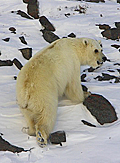 REF://e360.yale.edu/features/unusual_number_of_grizzly_and__hybrid_bears_spotted_in_high_arctic, Ed Struzik July 27, 2012
PART II
Understanding climate change, 
global warming and its causes
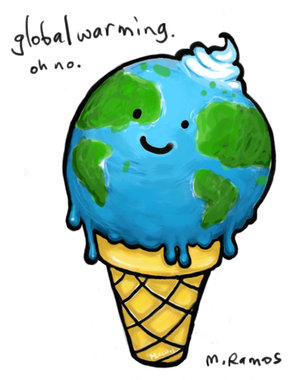 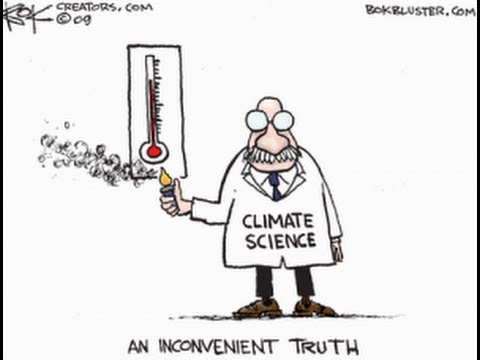 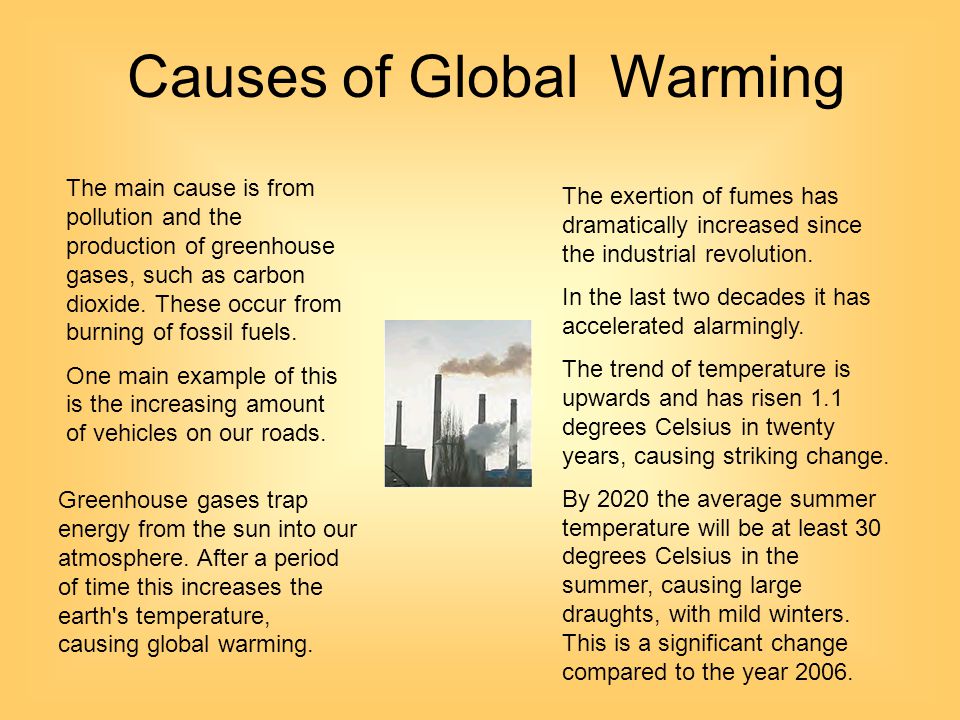 Human activities are the primary cause of the global warming of the past 50 years. The burning of coal, oil, and gas, and clearing of forests have increased the concentration of carbon dioxide in the atmosphere by more than 40% since the Industrial Revolution, and it has been known for almost two centuries that this carbon dioxide traps heat.
Ref:Global Warming By Charlotte Bootherstone
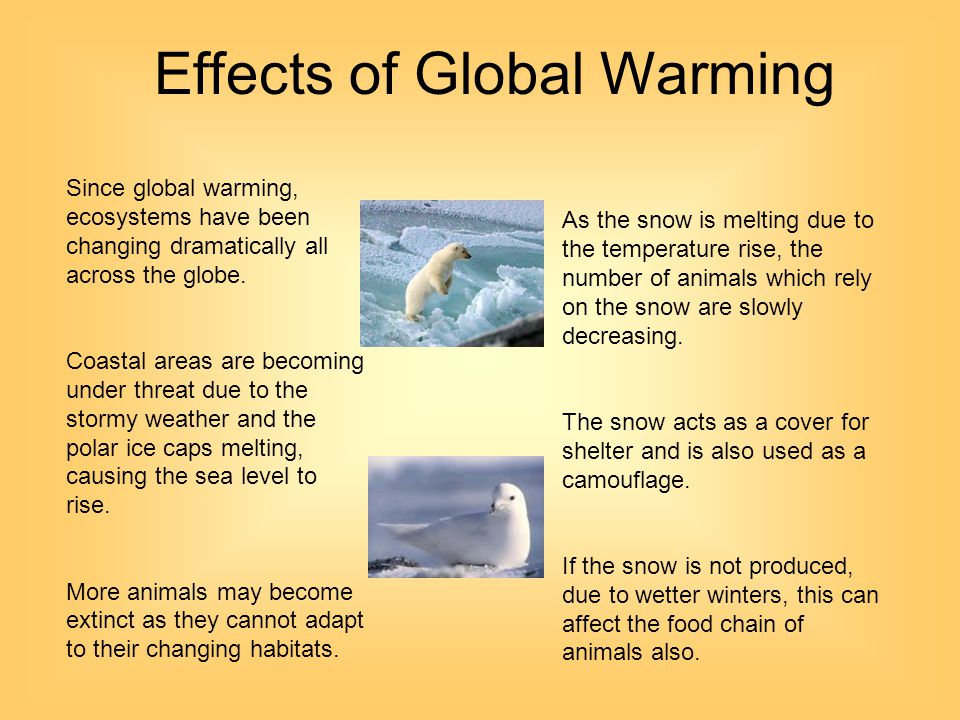 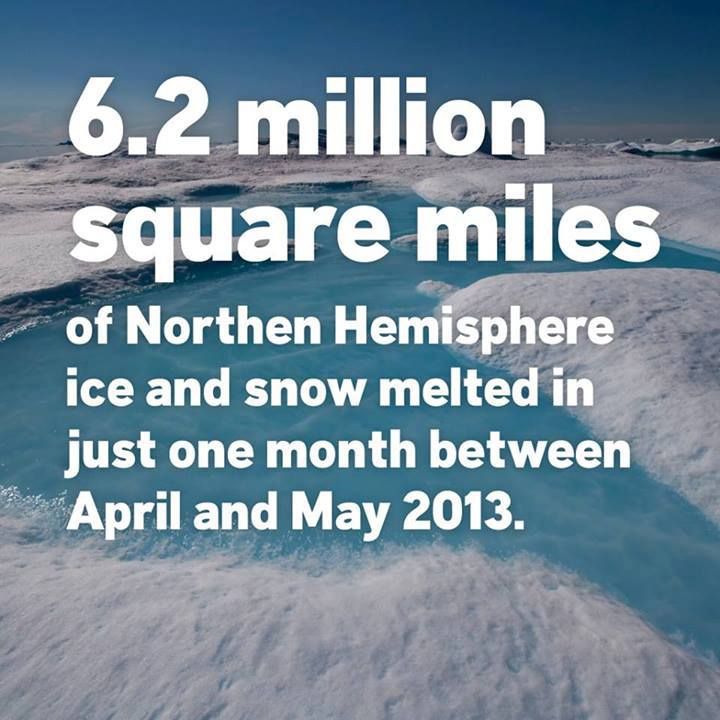 Ref:Global Warming By Charlotte Bootherstone
What is climate change?
Climate change happens by global warming. It is important to understand greenhouse effects to better understand about global warming. 
Greenhouse effect is the rise in temperatures caused by absorption of the Sun’s heat and light by the Earth’s surface. Greenhouse gases keep the Earth warm. This can be caused by burning fossil fuels such as coal, gas and oil. Its impact becomes stronger and stronger each day.
Climate change is caused by all of us, so we must try to solve it before the reactions for our actions are beyond solution, and we all pay for that.
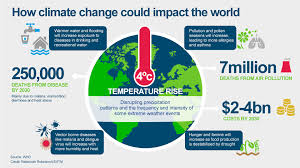 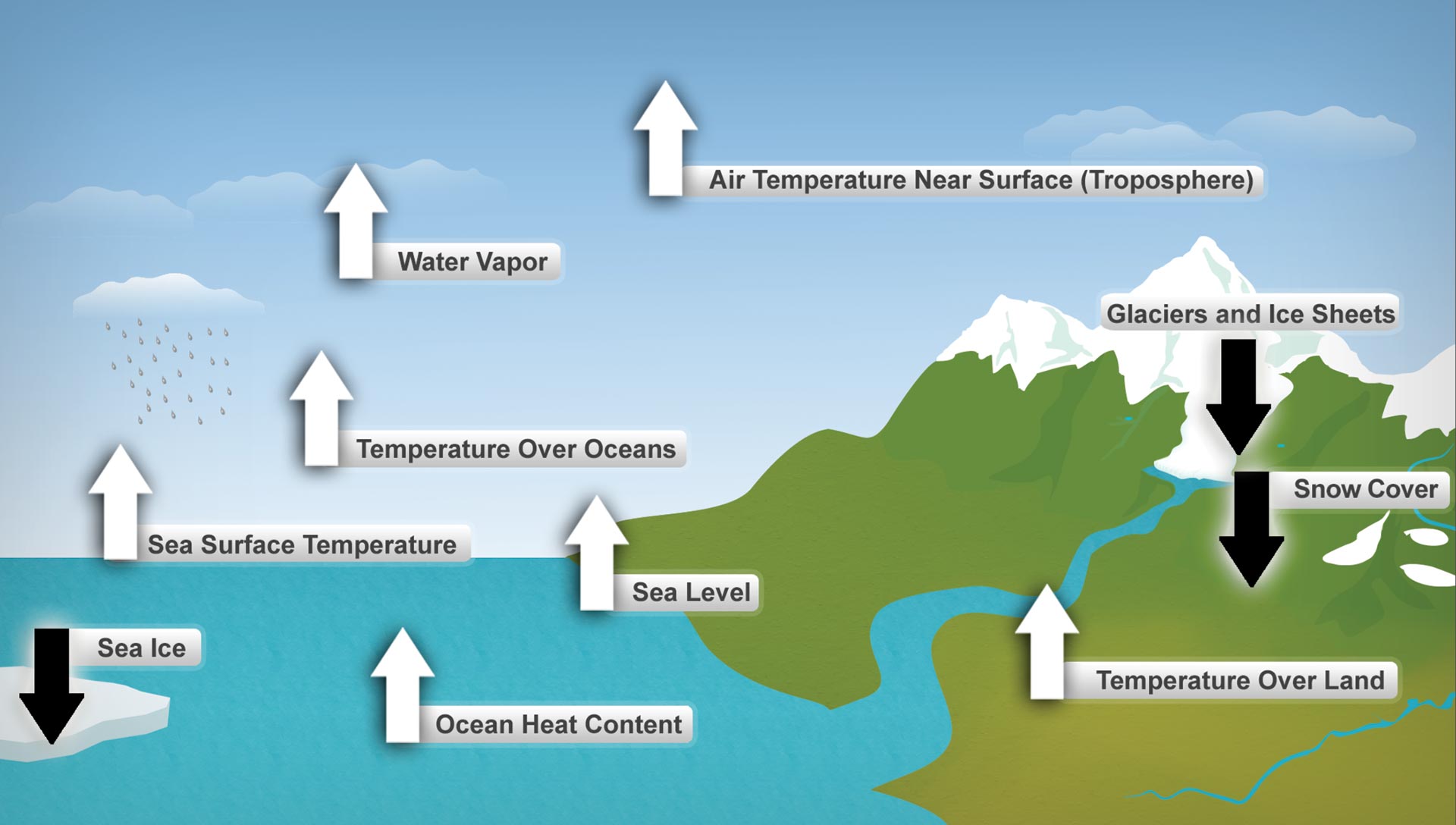 REF: http://nca2014.globalchange.gov/highlights/overview/overview
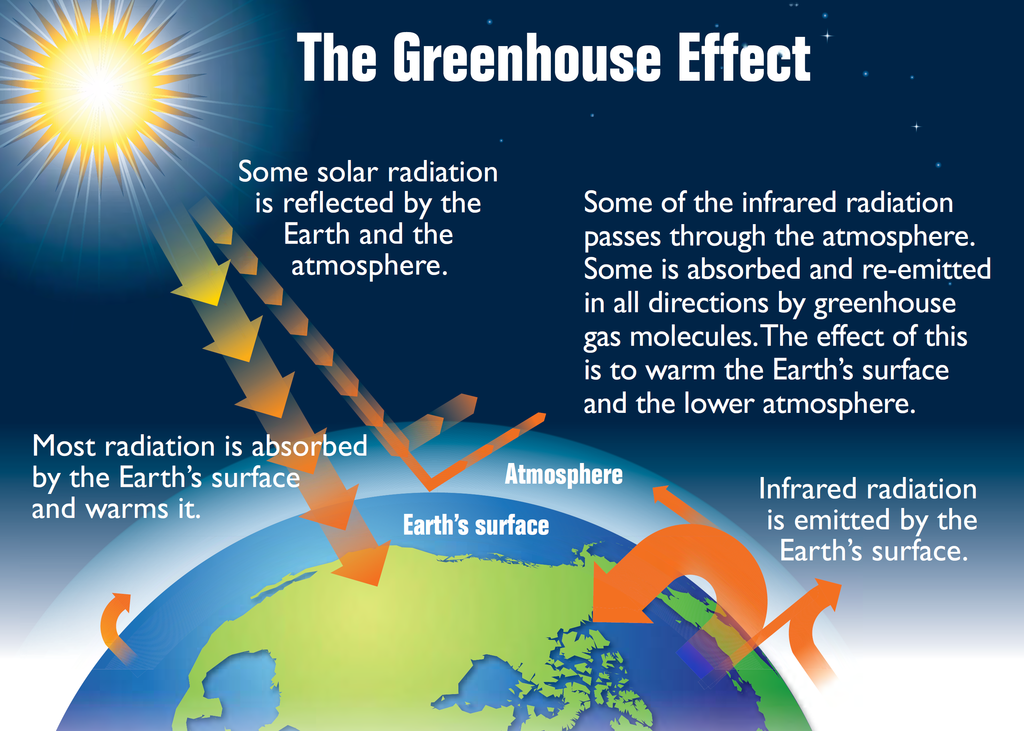 https://commons.wikimedia.org/wiki/File:Earth%27s_greenhouse_effect_(US_EPA,_2012).png
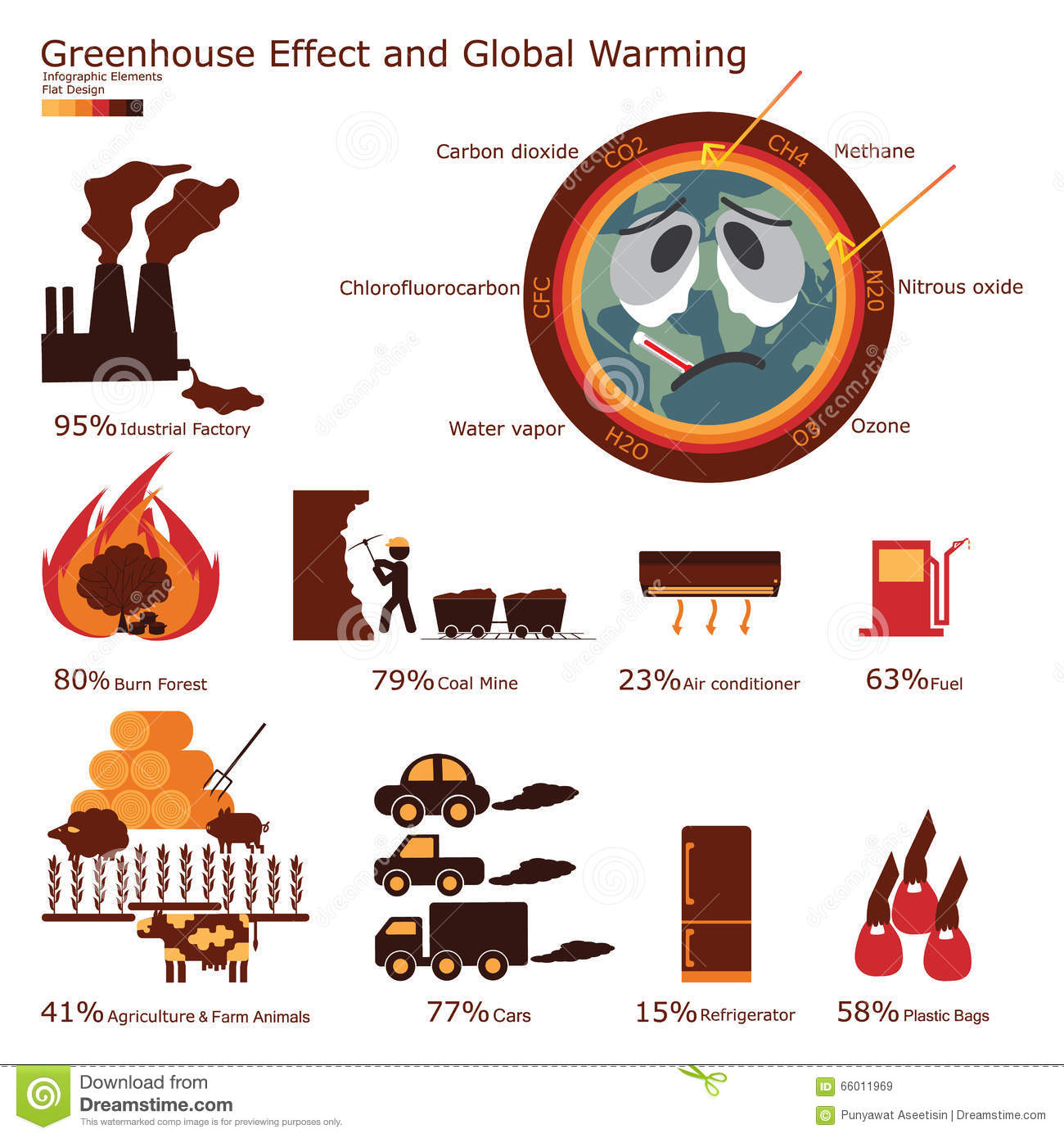 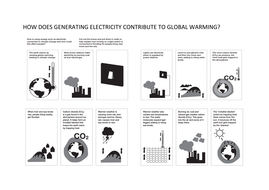 Did you know?
Ruminants including cattle and deer produce large amounts of methane, a greenhouse gas with an impact on the atmosphere 23 times greater than that of carbon dioxide. The production of methane by this process is called enteric fermentation, and it accounts for more than a quarter of methane emissions in the United States.
https://www.livescience.com/52680-the-role-of-animal-farts-in-global-warming-infographic.htmlhttps://www.dreamstime.com/stock-illustration-greenhouse-effect-global-warming-infographic-elements-illus-illustration-flat-design-image66011969
Consequences
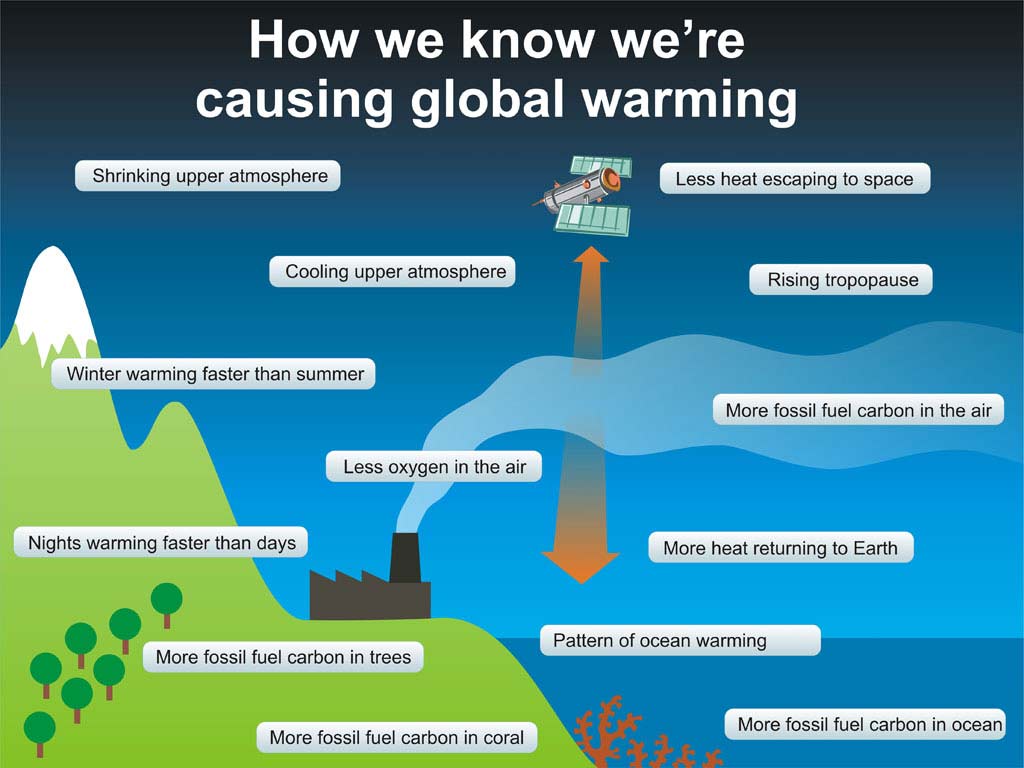 REF: https://www.fs.fed.us/rm/boise/research/techtrans/projects/scienceforkids/climatechange
        https://mettahu.files.wordpress.com/2013/12/global_warming_infographic.jpg
Taken together, we are collectively over-extending our resource use far beyond what the planet has to offer. We have been in a “bio capacity deficit” for more than the last 30 years, and we have lost 52% of all wild animals being measured since 1970. *
We are heating the planet at an increasing rate while also increasingly destroying natural ecosystems for financial gain: we have pushed the extinction rate to about 1000x its natural background level. **
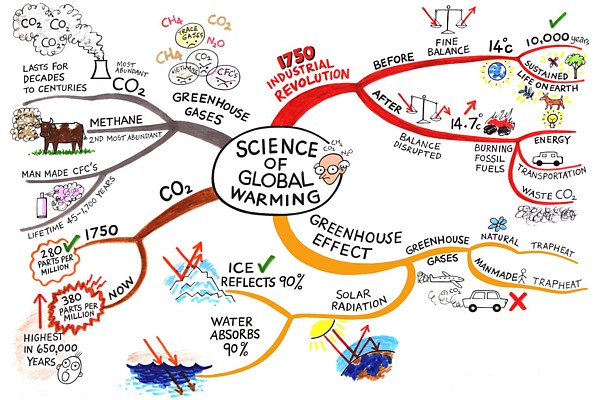 * The fact remains that the biggest slice of our ecological footprint comes in the form of carbon emissions. Although issues like deforestation remain important, no single area has increased quite as fast or as drastically as carbon emissions.
References:*2014 Living World Report by the London Zoological Society and the WWF**http://www.exposingtruth.com/52-drop-animal-populations-40-years/: Effects of global warming essaywww.drobnyreality.sk
How the fisheries get affected…
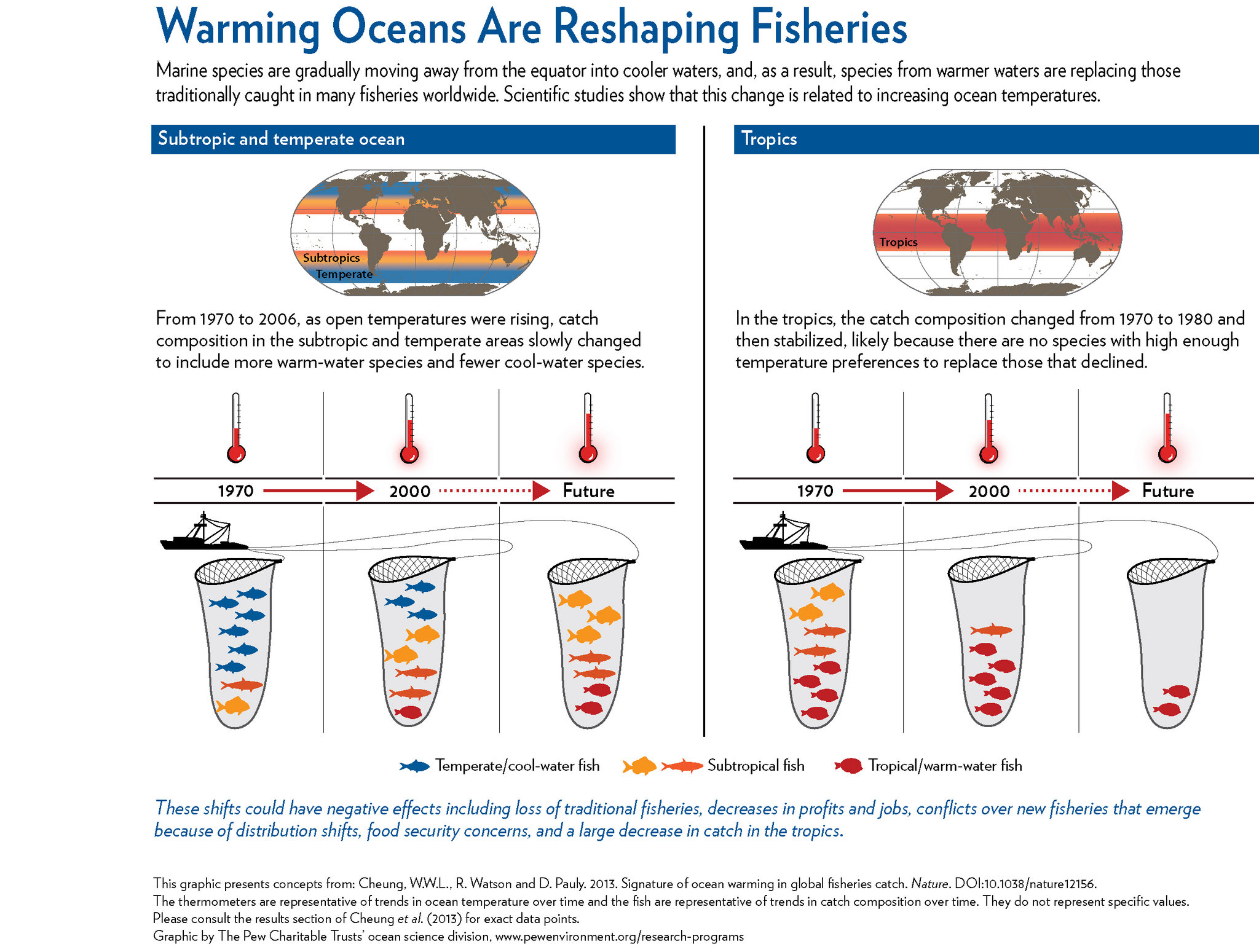 As the oceans warm up -- and they have -- fish are moving to cooler places. The newest study on the impact of climate change on global fisheries by University of British Columbia researchers documented fish moving toward the poles and to deeper waters.
http://www.oregonlive.com/environment/index.ssf/2013/05/fish_moving_toward_cooler_wate.html
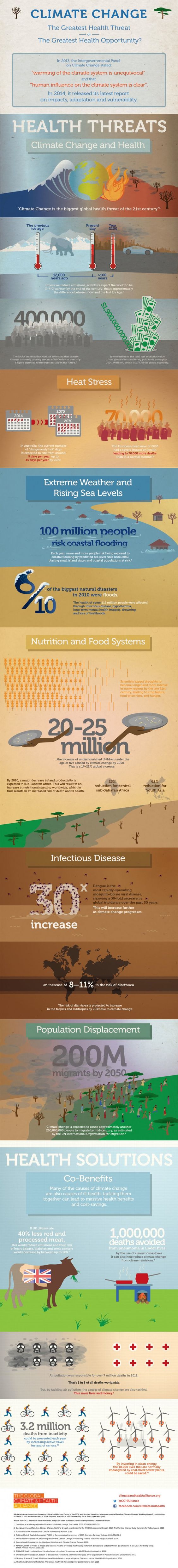 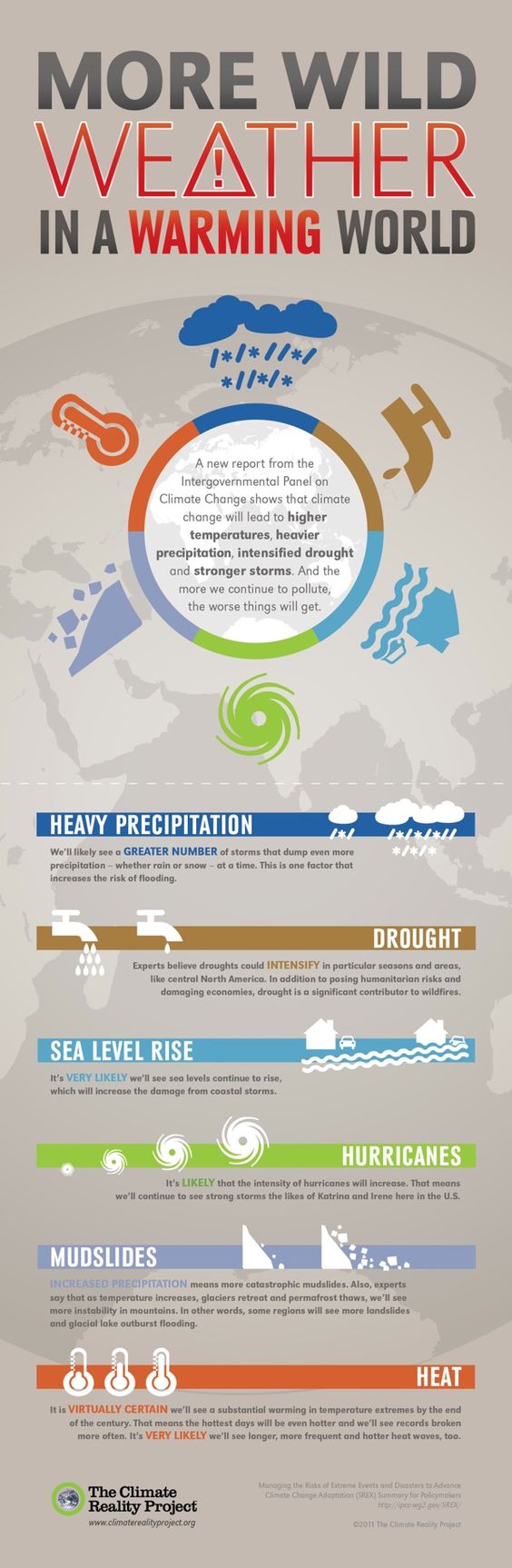 Weather
The weather is affected the most by climate change. Therefore, we are already witnessing big changes in our usual weather conditions.

This is affecting the whole planet and it is just going to get worse…
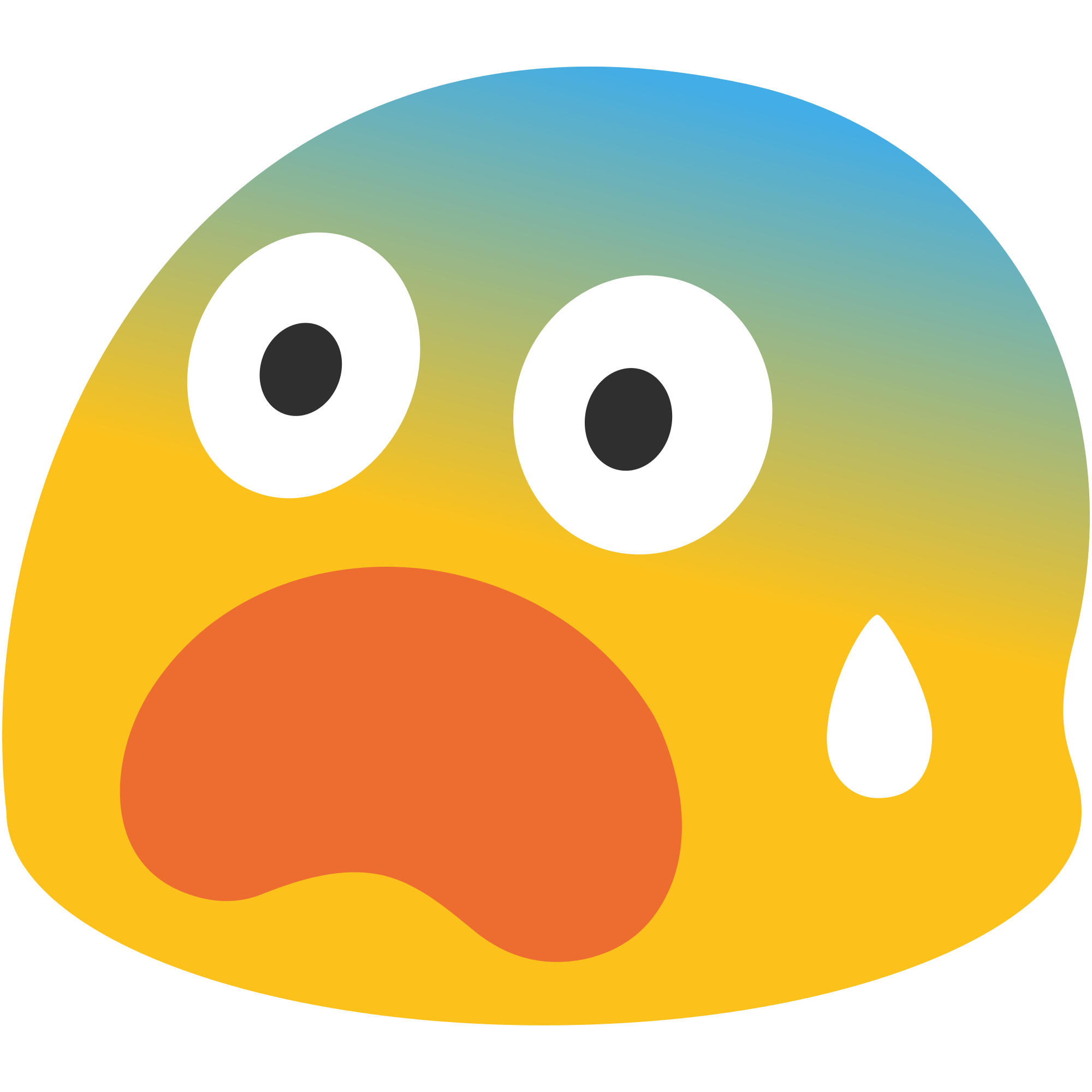 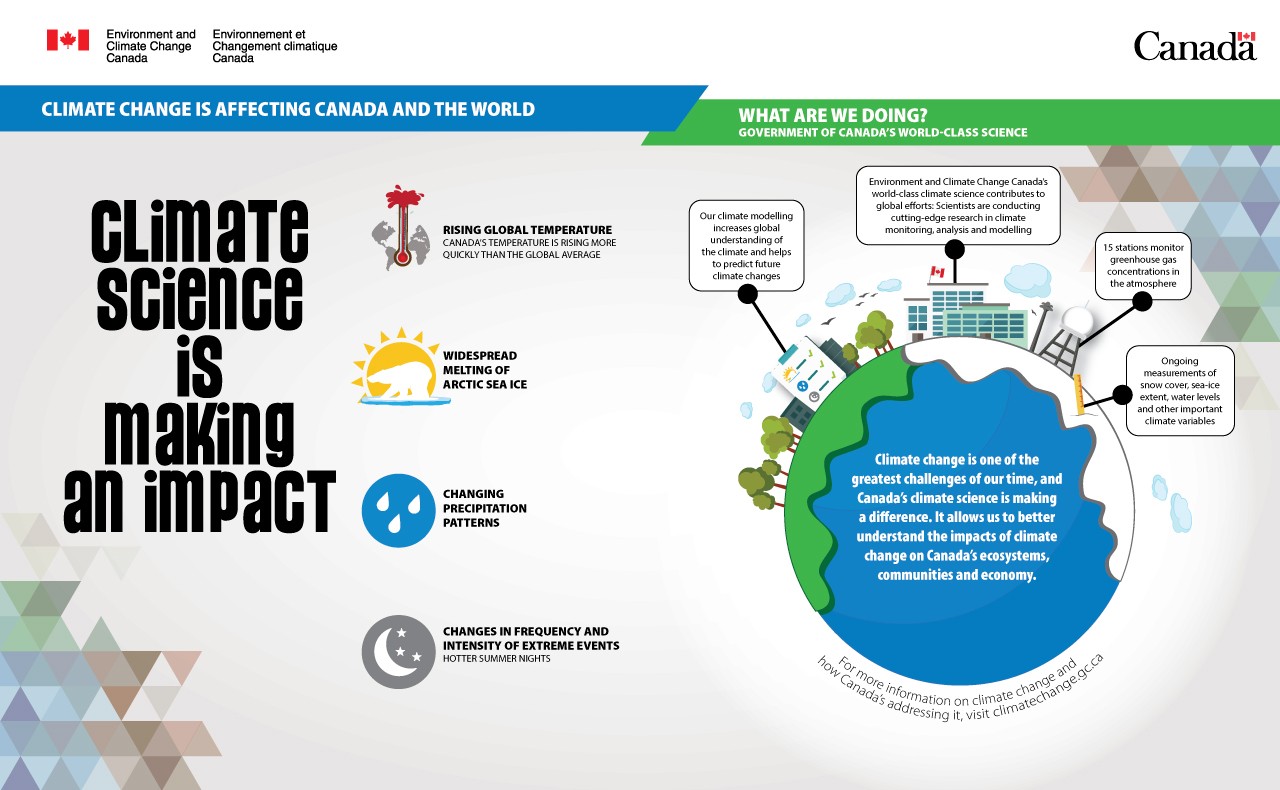 RE: https://www.canada.ca/content/canadasite/en/environment-climate-change/services/climate-c
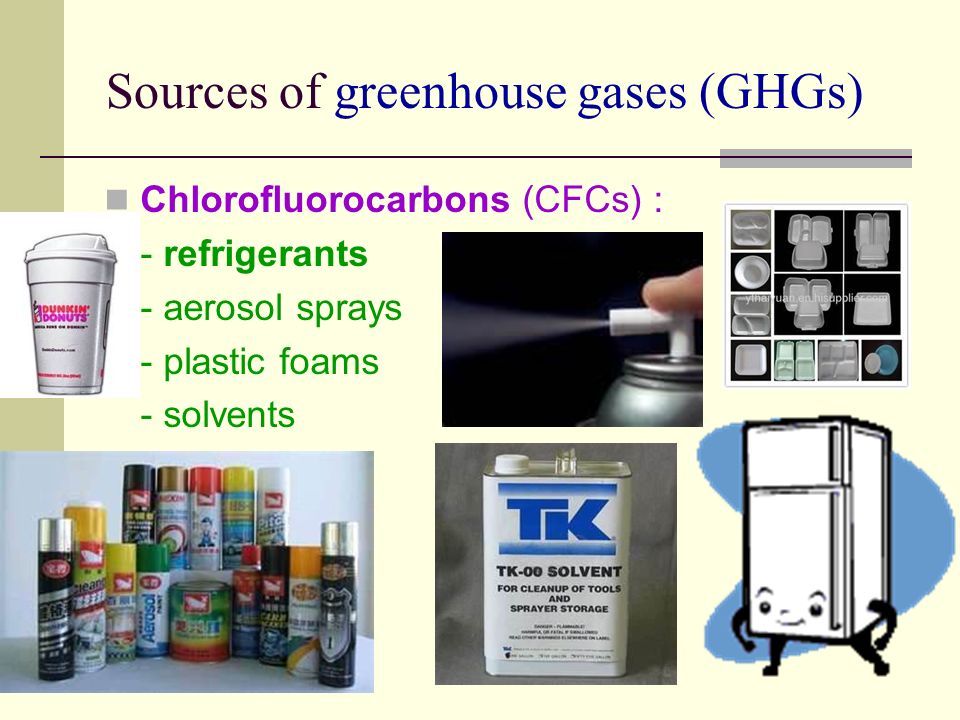 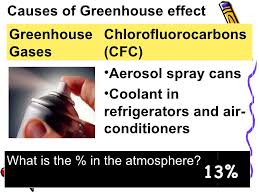 Examples: coffee cups, hair spray, deodorant spray, paint spray….
Main Causes Energy Types
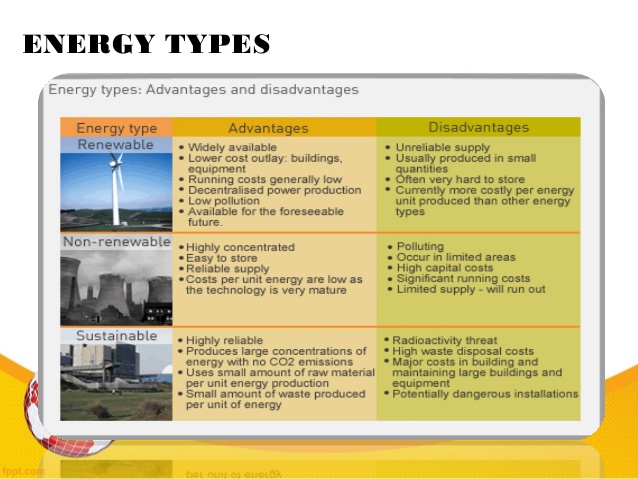 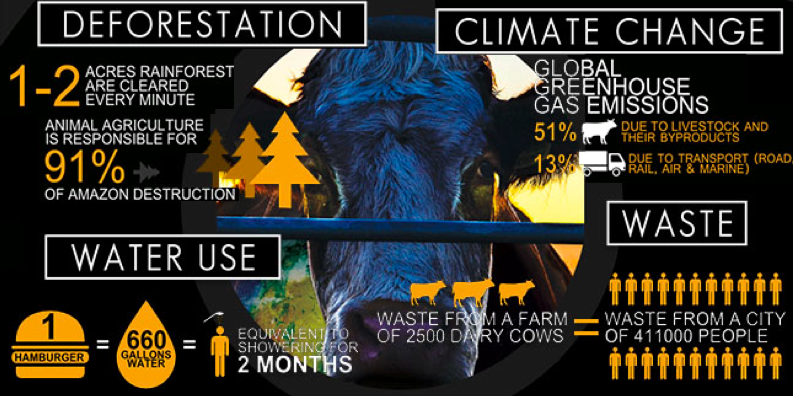 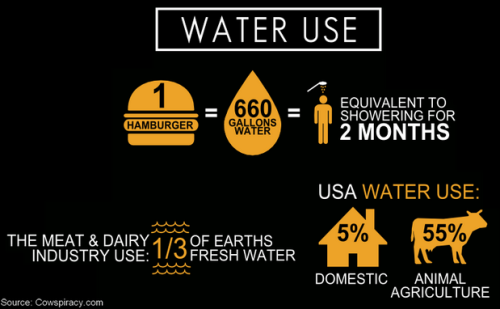 RE: Cowspiracy
How the farm factories 
     affect our planet
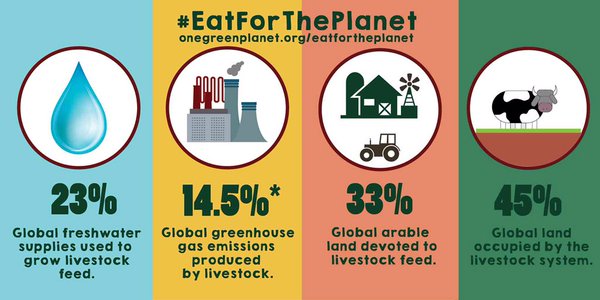 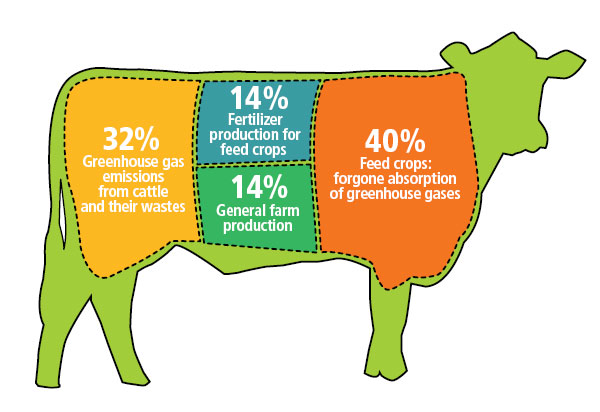 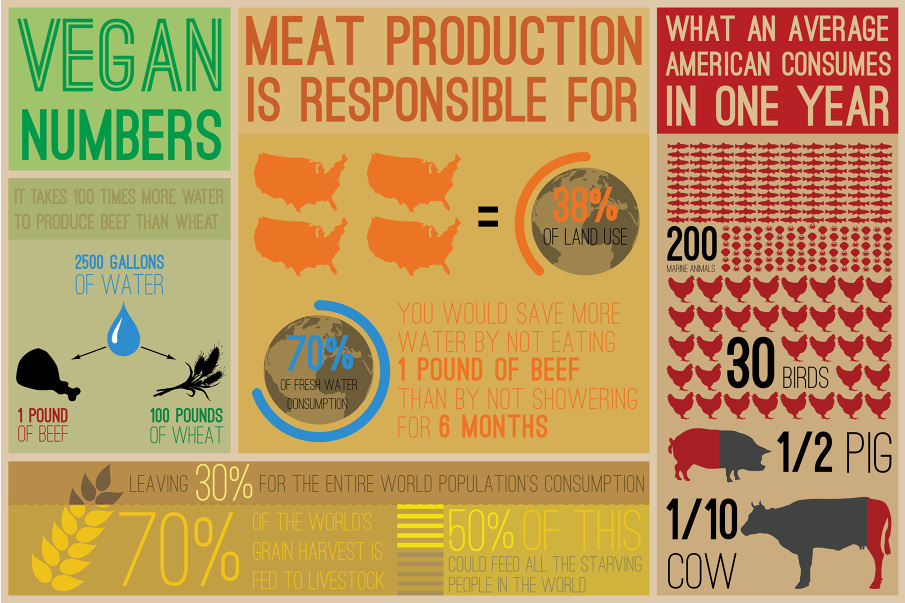 #EarthDay https://t.co/CEuUUwcrn5 http://cargocollective.com/Anyafromsiberia/Vegan-infographic
Your food affects the planet
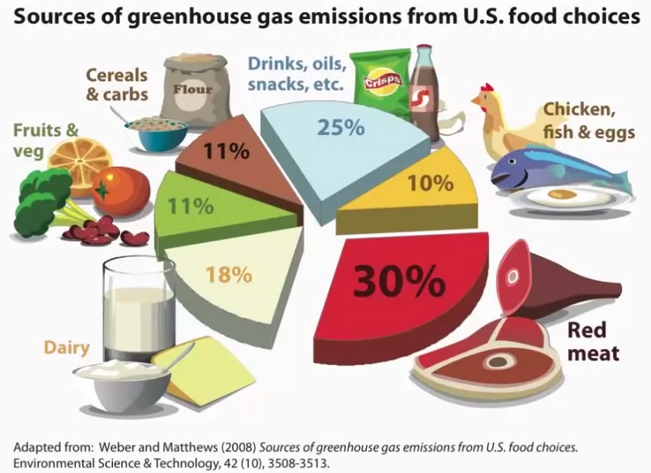 What share of global greenhouse gas emissions comes from agriculture?
Farms emitted 6 billion tonnes of GHGs in 2011, or about 13 percent of total global emissions. That makes the agricultural sector the world’s second-largest emitter, after the energy sector (which includes emissions from power generation and transport).
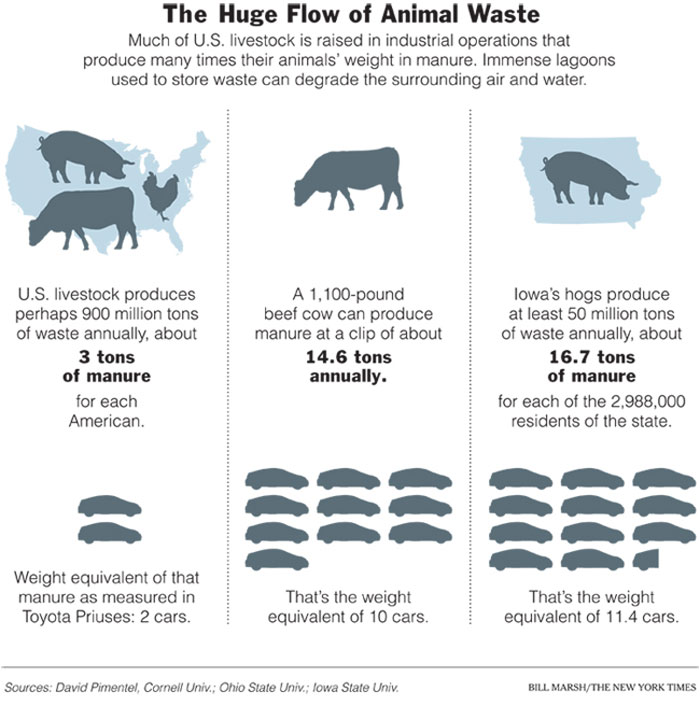 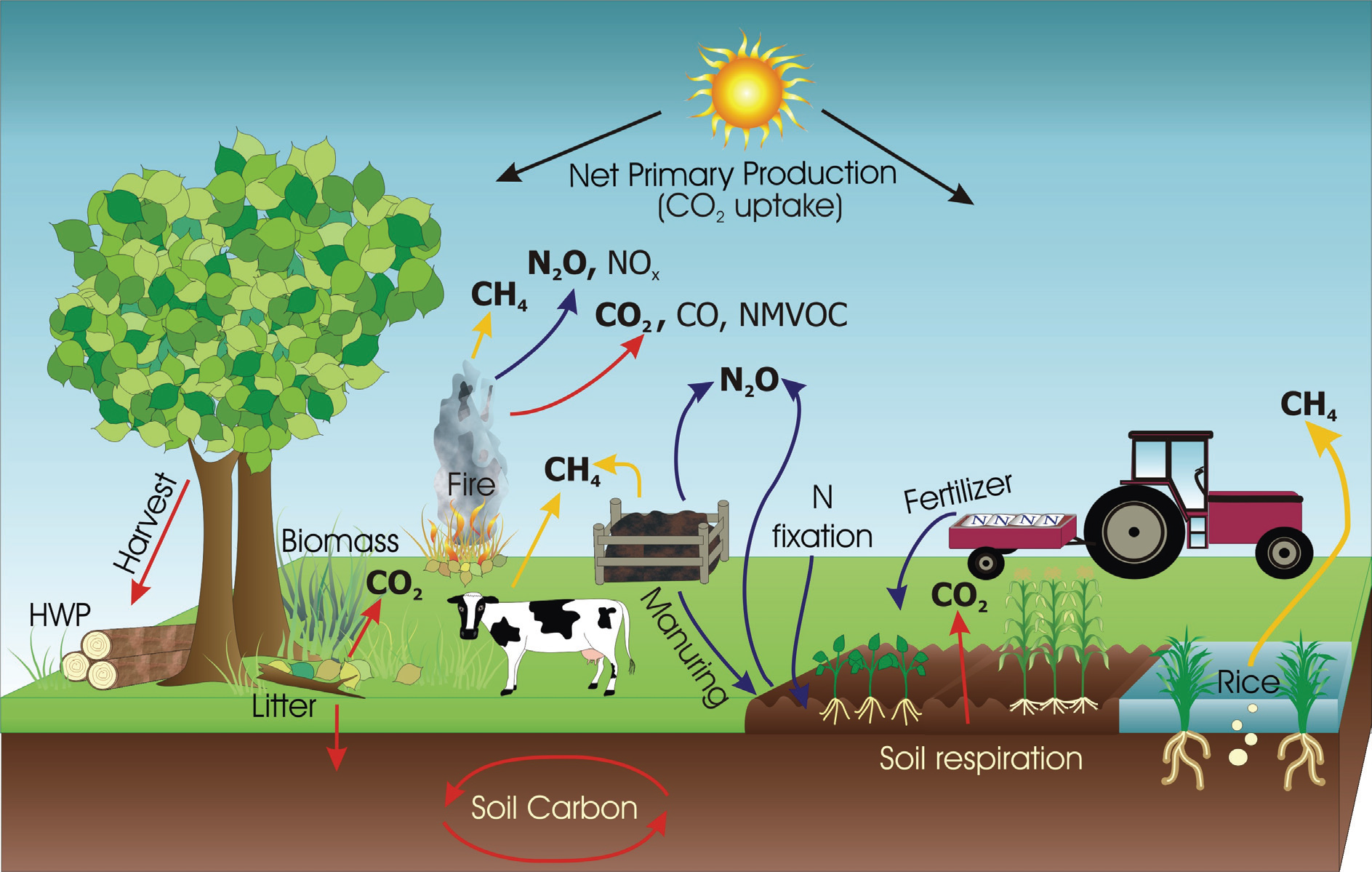 https://mettahu.files.wordpress.com/2013/12/global_warming_infographic.jpg
It’s true that shortening our showers and turning off the sink while brushing our teeth are good ways to save water, but 34-76 trillion gallons of water are used annually for an unsustainable purpose that often goes unacknowledged, and therefore unchallenged. Those trillions of gallons of water are used by the animal agriculture industry. Compare that to only 70-140 billion gallons used by hydraulic fracturing, or the process of retrieving our drinking water. The water ban conversation has left out a significant way to lessen our water footprint. For example, the fact that showering for five minutes uses 12 gallons of water is posted outside of most showers in dorms, but it goes unmentioned that 660 gallons of water are used to make one burger. That’s like 32 showers worth of water compiled into one item.
Producing meat takes an excessive amount of fresh water; that is, 2,500 gallons per pound of beef. That’s an astonishing amount of water for such small product outcome. Although the other methods of saving water, including less frequent toilet flushing, shorter showers, and turning the sink off, are all helpful, food production makes a much more significant impact on our water use. Compare the 55 percent of water consumed in the United States for animal agriculture, to the 5 percent consumed by private homes. Animal agriculture is responsible for 20-33 percent of all fresh water consumption in the world today. This should be very alarming in that water shortages are very common, and water scarcity affects over 2.7 billion people for at least one month each year. You may be wondering how and why this much water is used in the process of producing these animal products. The more processed your food is usually means the more water used to get to your plate. Livestock feed, such as grains and corn, require high levels of water in their production. The animals themselves require water for drinking, and processing the meat products also uses water. All of that water could be going to much more sustainable sources that produce greater product outcomes with much less water waste.
For example, per pound, potatoes require 60-180 gallons of water, rice 228-600 gallons, and soybeans 132-240 gallons. In addition, the amount needed to produce one pound of lettuce, wheat or tomatoes is 25 gallons or less. These products require a lot less water to be produced than animal products, and can be produced in greater quantities for lesser costs of water, as well as many other factors like carbon dioxide and land use. If there wasn’t already enough of an urgency for change, eating animals isn’t just draining our water supply. Today animal agriculture is the leading cause of species extinction, ocean dead zones, water pollution, and habitat destruction. You might be wondering what you can do to help. Reducing your meat consumption can have a significant impact, and one person really does make a difference. For example, someone who follows a veg diet produces the equivalent of 50 percent less carbon dioxide, and uses 1/11 of oil, 1/13 of water, and 1/18 of land compared to someone who follows an omnivore diet. A 2009 study found that an omnivorous diet uses 2.9 times more water, 2.5 times more energy, 13 times more fertilizer, and 1.4 times more pesticide than a vegetarian diet. There are many factors at stake when it comes to the daily food decisions we make and the companies we are giving our money to. Let us be educated and choose wisely.
https://www.hercampus.com/school/u-mass-amherst/way-save-water-no-one-talks-about-0
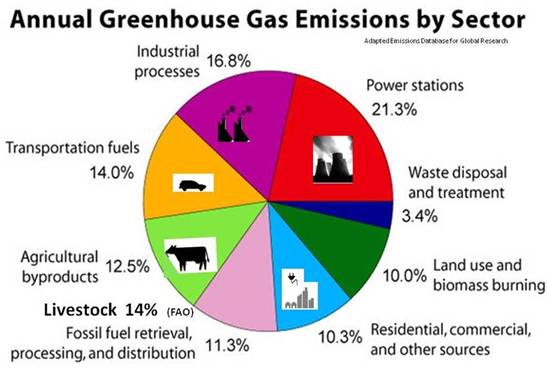 Some other interesting facts
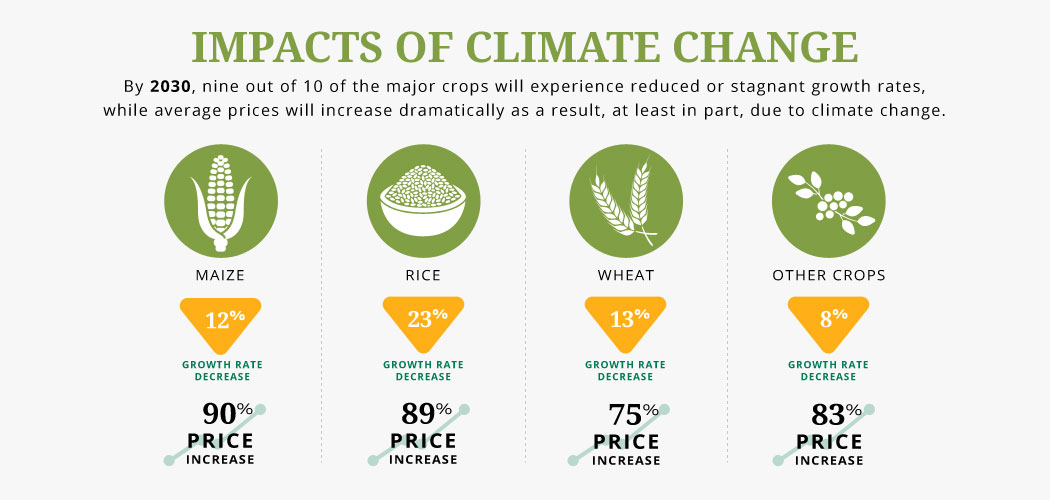 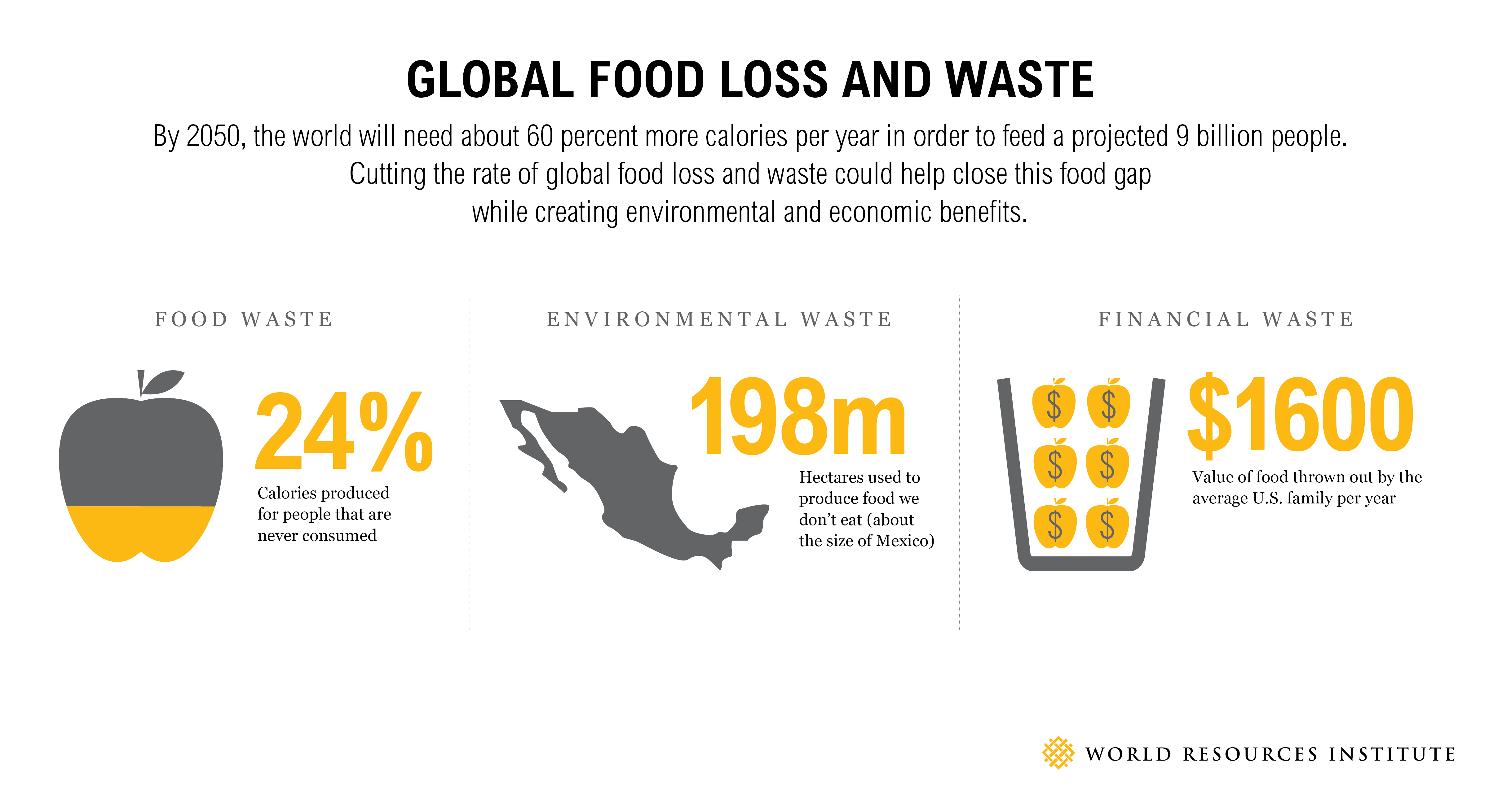 https://farmingfirst.org/sdg-toolkit
http://www.wri.org/blog/2014/05/everything-you-need-know-about-agricultural-emissions
Pollution
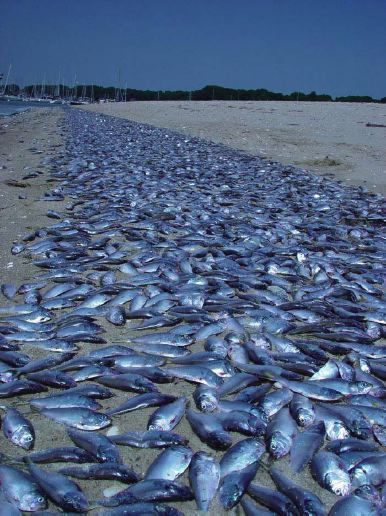 Pollution comes in all shapes and sizes.  From your empty plastic water bottle, to paper bags, plastic bags, soft drink and beer can ring yokes, napkins, candy wraps, empty plastic containers, aluminum  cans, etc.
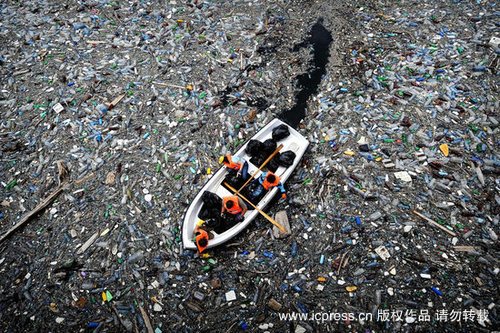 How this affects other animals
All animals are affected by climate change as a consequence of global warming. Pollution in the air, land and oceans is decimating millions of animals word wide every year, who are unable to cope with acid rain, plastic, deforestation, etc.
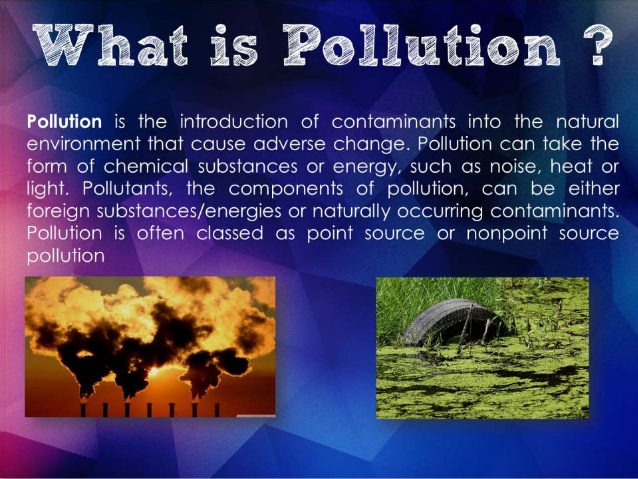 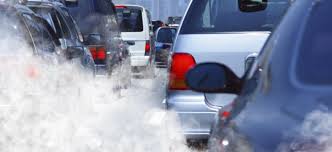 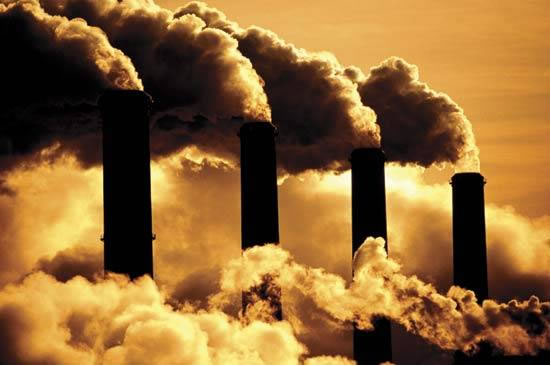 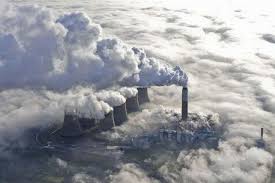 Everyday Solutions
http://nc93fo113c.cf/dyhum/homework-help-social-issues-global-warming-jije.php
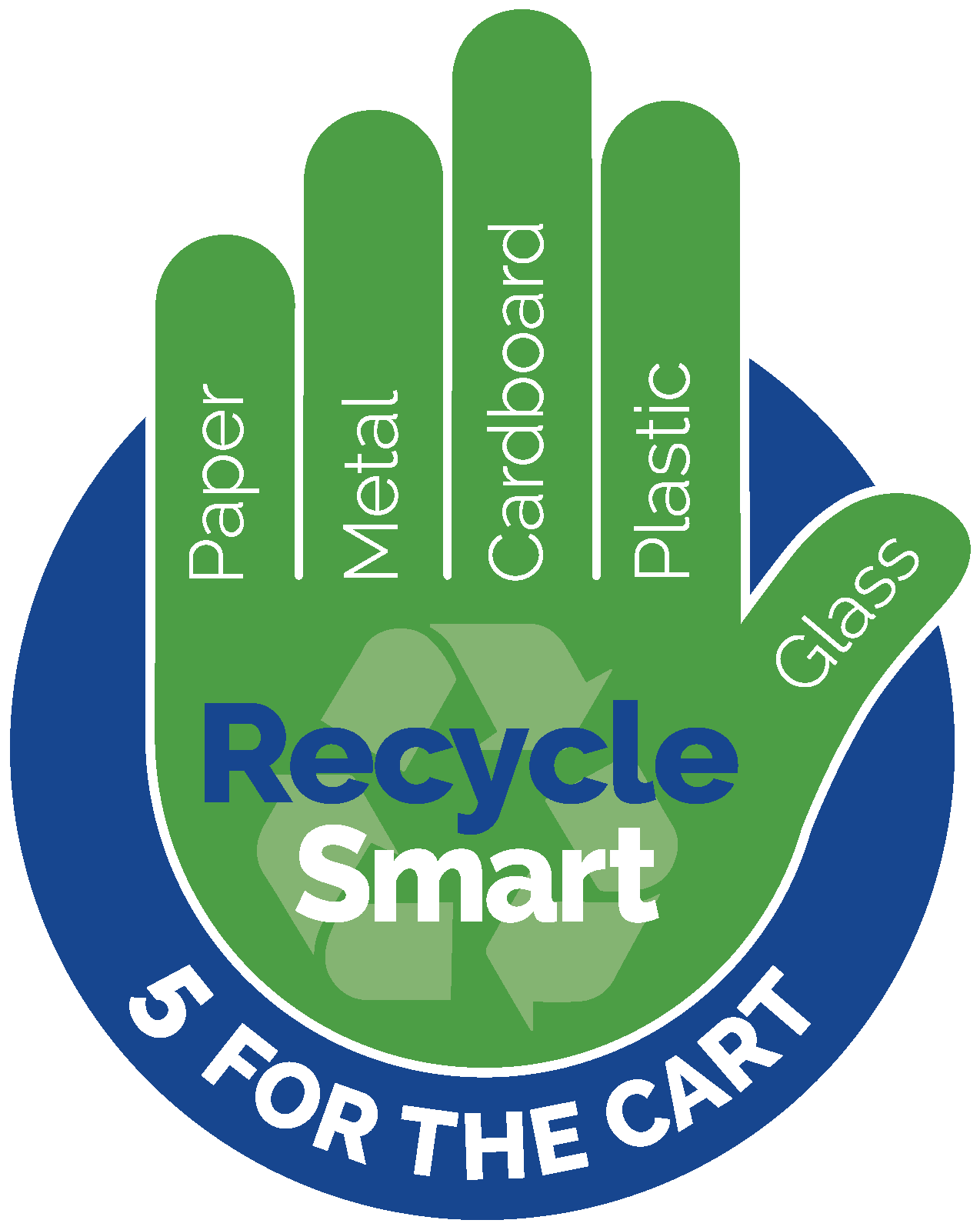 Recycle whatever you can and choose things made from recycled materials. Recycling is the most important things to prevent global warming problems. Recycling helps to : Save energy, save land space, save money, create new jobs, reducing air and water pollution and preserving habitat for wildlife. That’s why recycling is important and you should take a closer look at your life and how you recycle materials used in your daily life. It takes less energy to process recycled materials. For example, it takes less energy to recycle paper from waste material than it does to create paper from new woodland, because there is no longer a need to cut down a new tree, process the wood from the tree and make it into paper. Remember reduce, reuse, recycle!
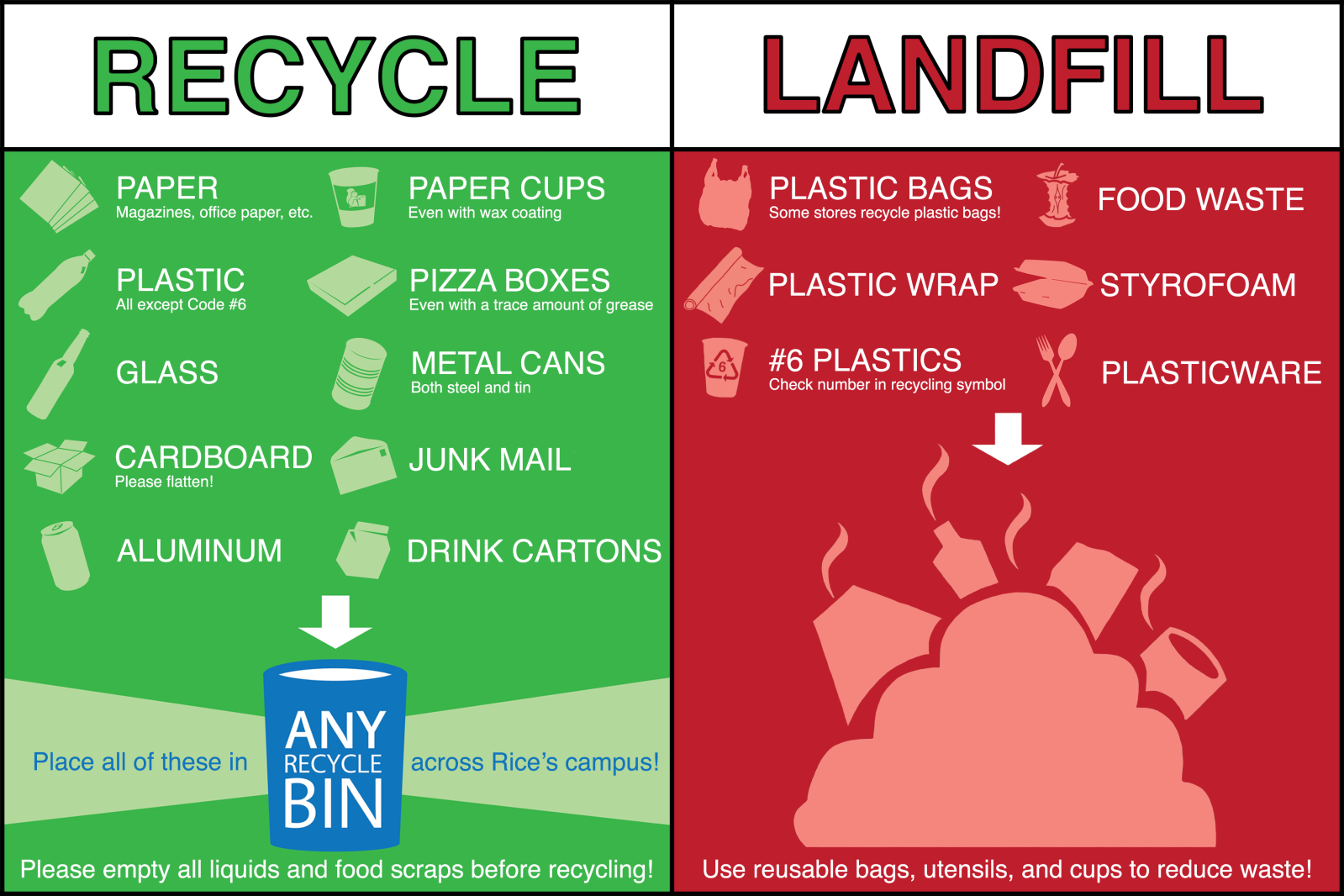 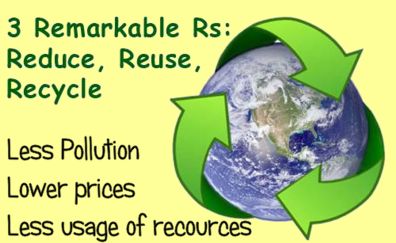 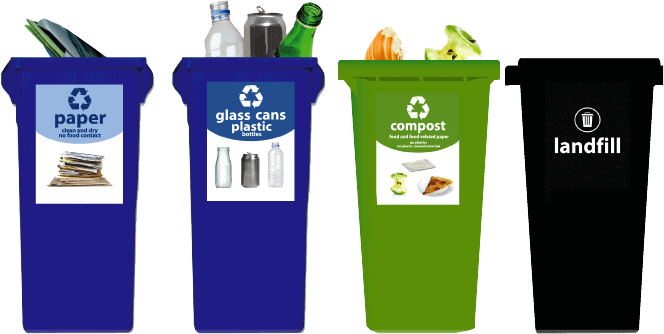 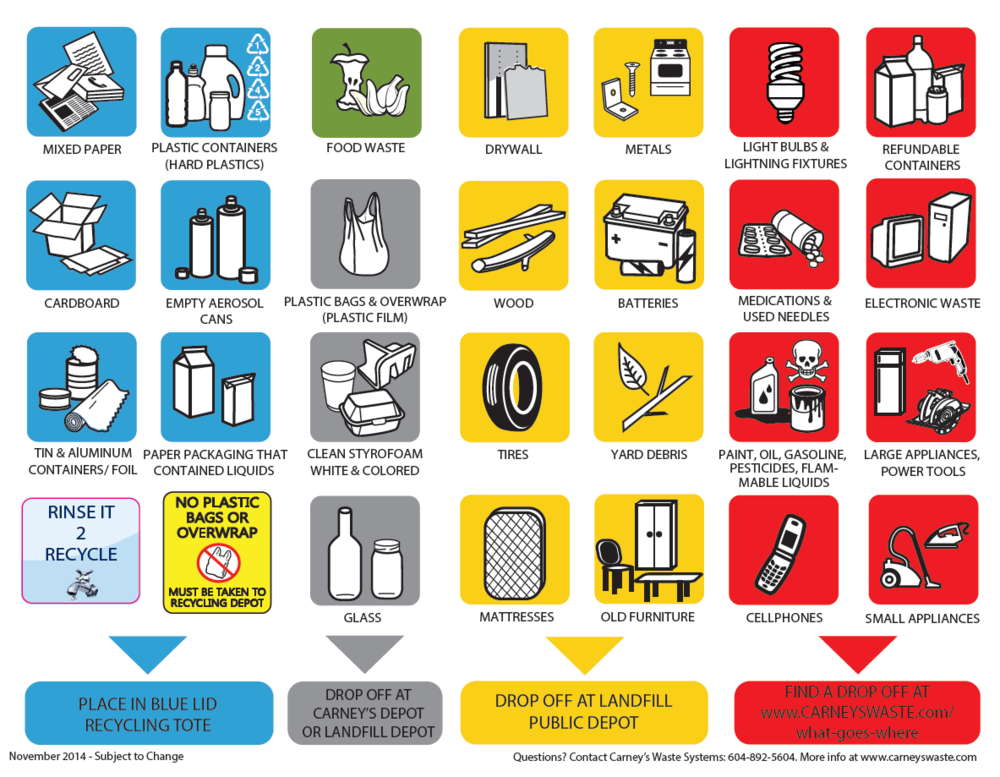 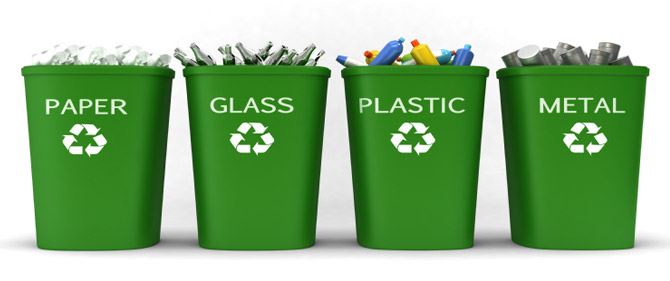 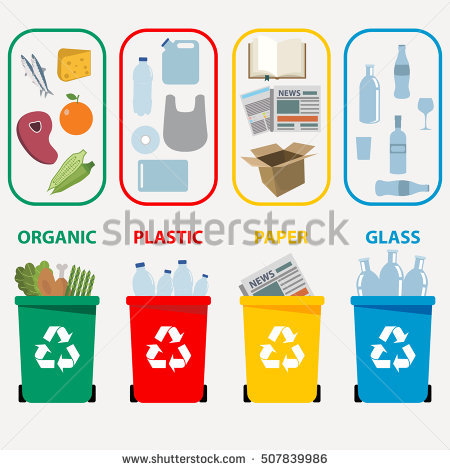 What are the biggest opportunities
 to reduce agricultural emissions?

Changes in both farming practices and food demand offer big opportunities. On the supply side, crop management practices—such as improved fertilizer management and conservation tillage—offer the greatest reduction potential at relatively low costs. Better managing grazing lands—such as by rotational grazing and altering forage composition—and restoring degraded lands and cultivated organic soils into productivity are also important.
On the supply-side,
and particularly beef consumption offers the most potential for reducing emissions. Also, recent WRI research shows that about 24 percent of all calories currently produced for human consumption are lost or wasted in the food supply chain. Consequently, reducing food losses and wastes can also play an important role.
Conclusions
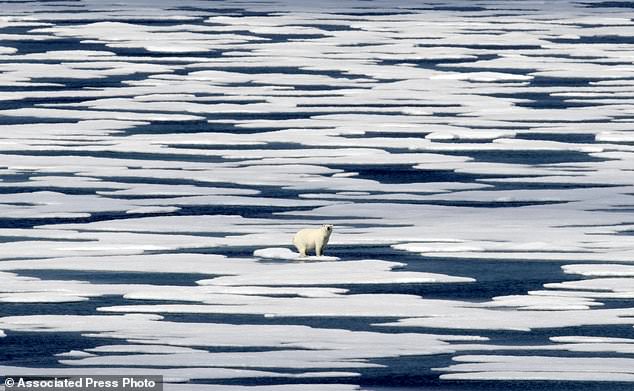 This beautiful planet is our home and home to other millions of living beings. If we continue to disregard global warming and we do not take urgent action in our daily routines and habits, we all are going to suffer of the deadly consequences.

The Arctic will continue to shrink and the Polar bears will go extinct if we do not modify our ways ASAP, we all will cause their annihilation.


WE ALL CAN DO OUR SHARE TO SAVE OUR PLANET EARTH!
Recommended Videos
NASA | Arctic Melt Season Lengthening, Ocean Rapidly Warming
https://www.youtube.com/watch?v=7IQBn-Sg-gc
Arctic Sea Ice Extent Is Eighth Lowest on Record NASA Live Earth From Space https://www.youtube.com/watch?v=3BkLPK9q6f4
How Will Earth Change If All the Ice Melts?- An inconvenience Sequel DOC https://www.youtube.com/watch?v=pIxRVfCpA64
Global Warming 101 | National Geographic
https://www.youtube.com/watch?time_continue=13&v=oJAbATJCugs

PB NG https://www.nationalgeographic.com/animals/mammals/p/polar-bear/
video.nationalgeographic.com/video/101-videos/polar-bears-101
video.nationalgeographic.com/video/news/180206-polar-bear-mom-cub-wakes-walrus-vin-spd
THANK YOU for caring!   谢谢
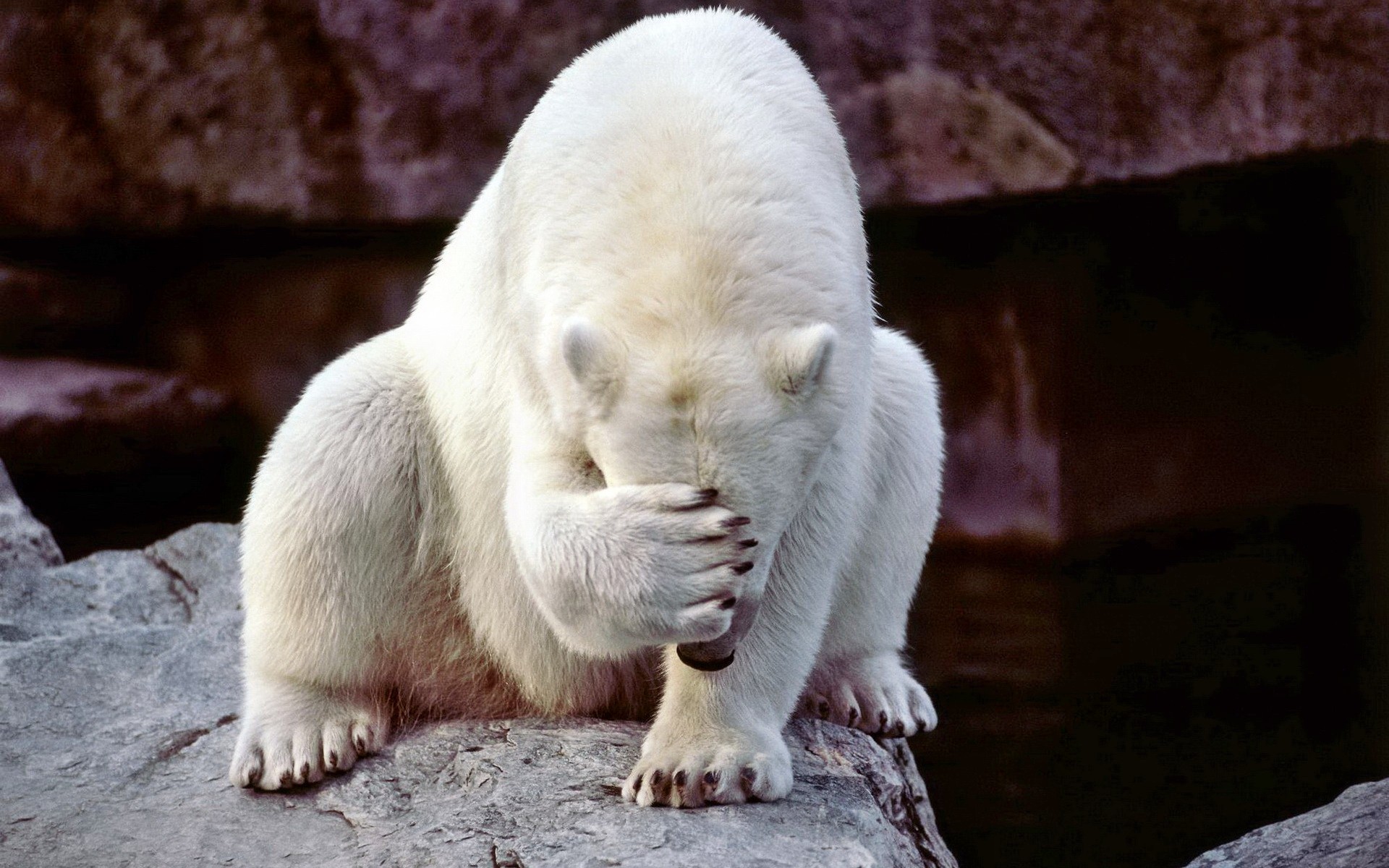 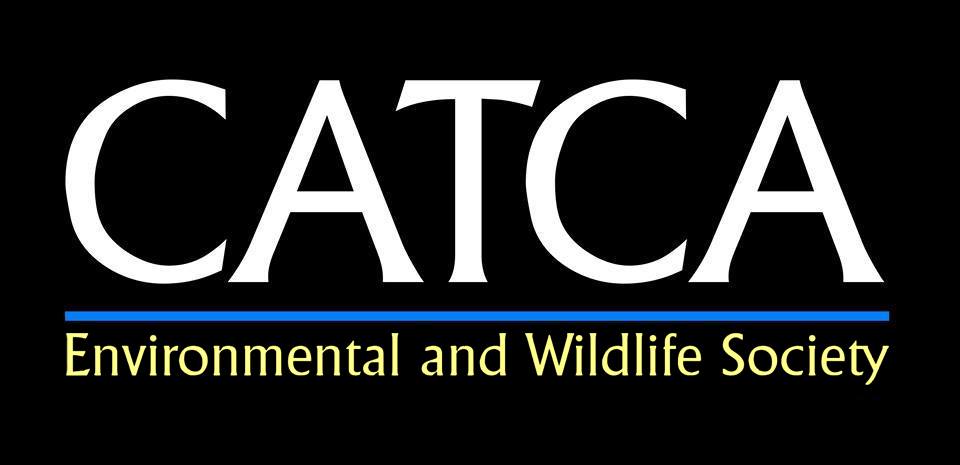